Το ποίημα «Η γλώσσα των εικόνων» της Rian Visser όπως το φαντάστηκαν τα παιδιά του Νηπιαγωγείου Αγιοχωρίου!
Υπεύθυνη εκπαιδευτικός: 
Μητουδη μαρια
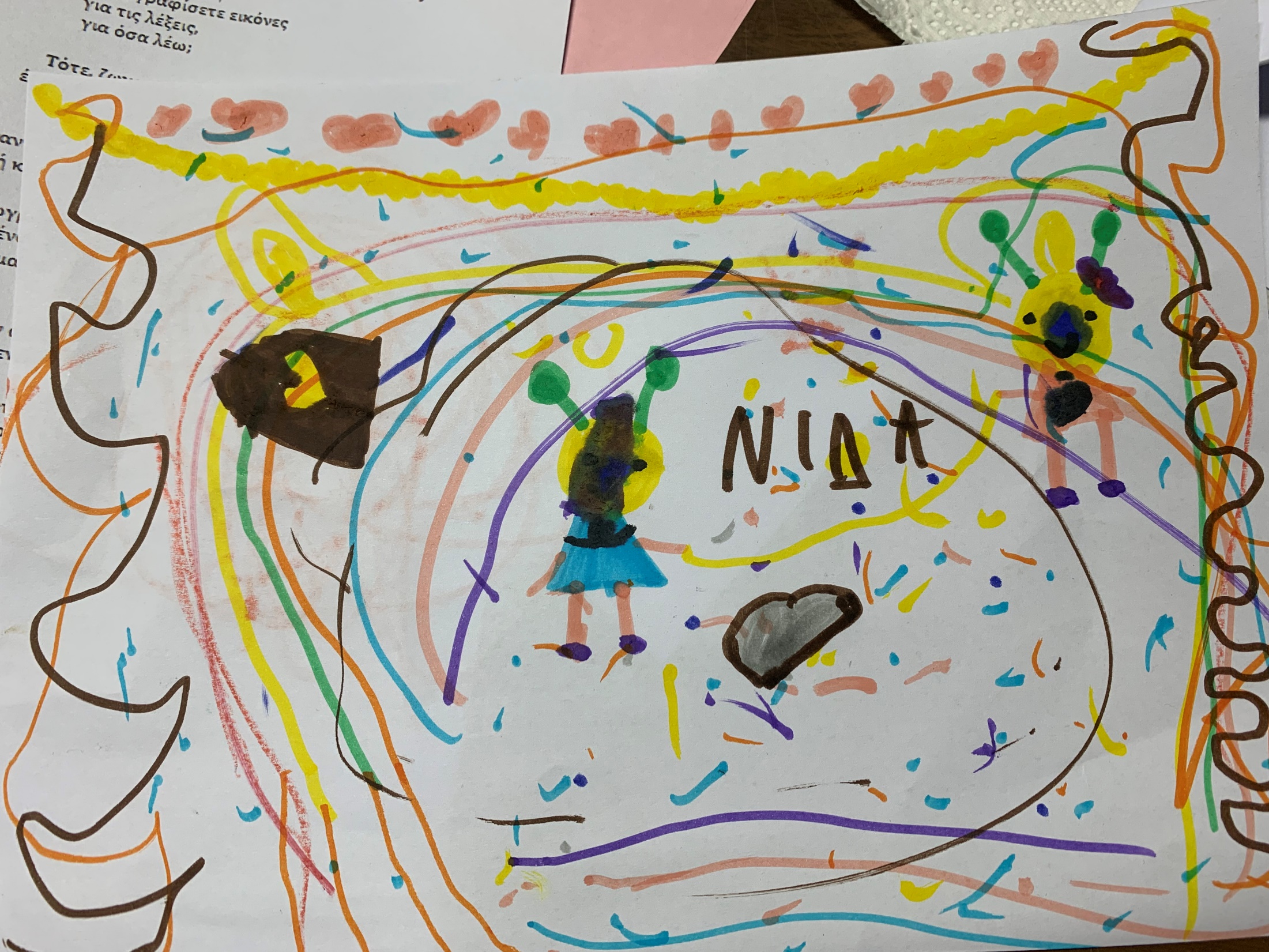 Νίδα Κ.
η αγάπη
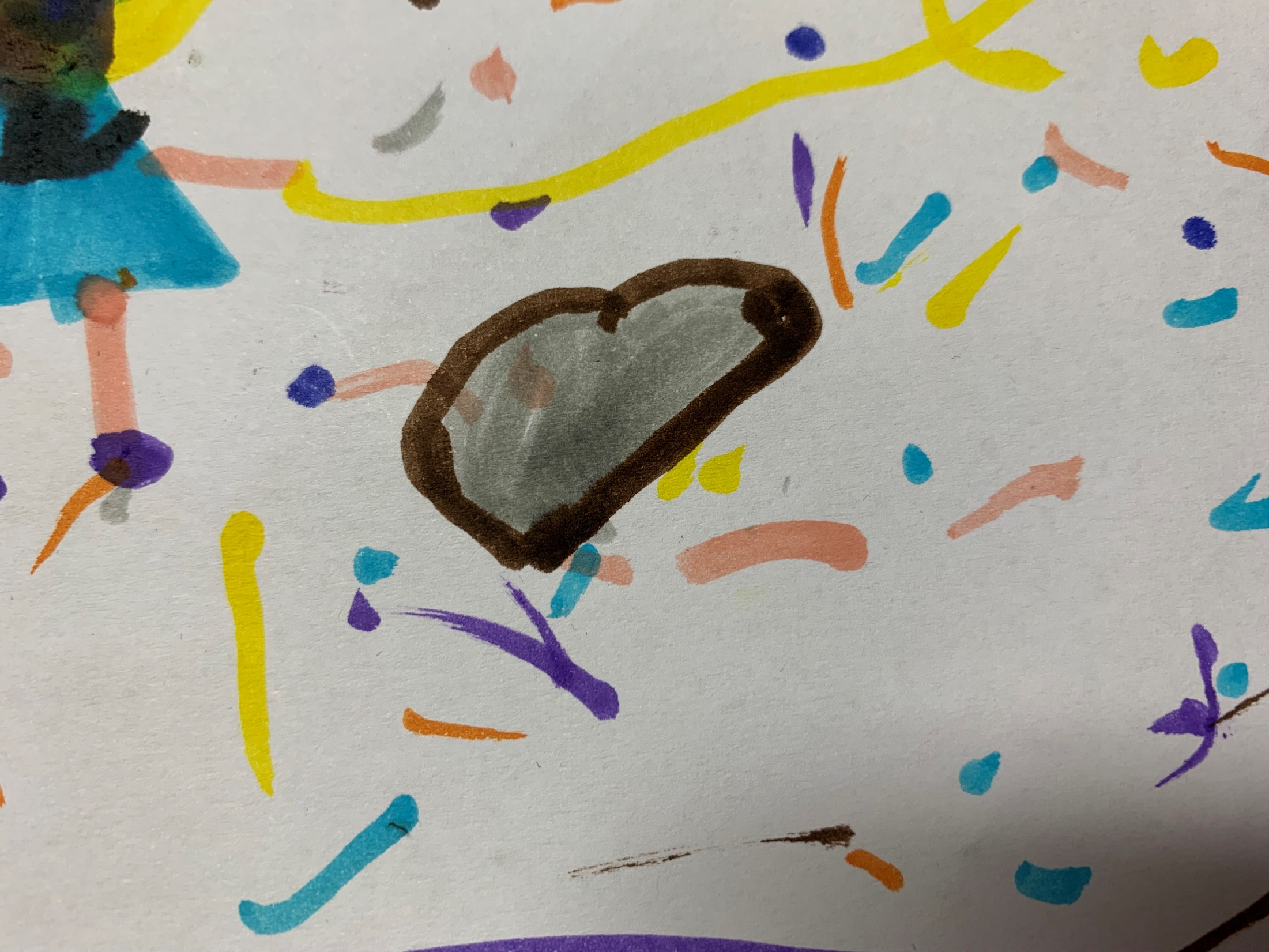 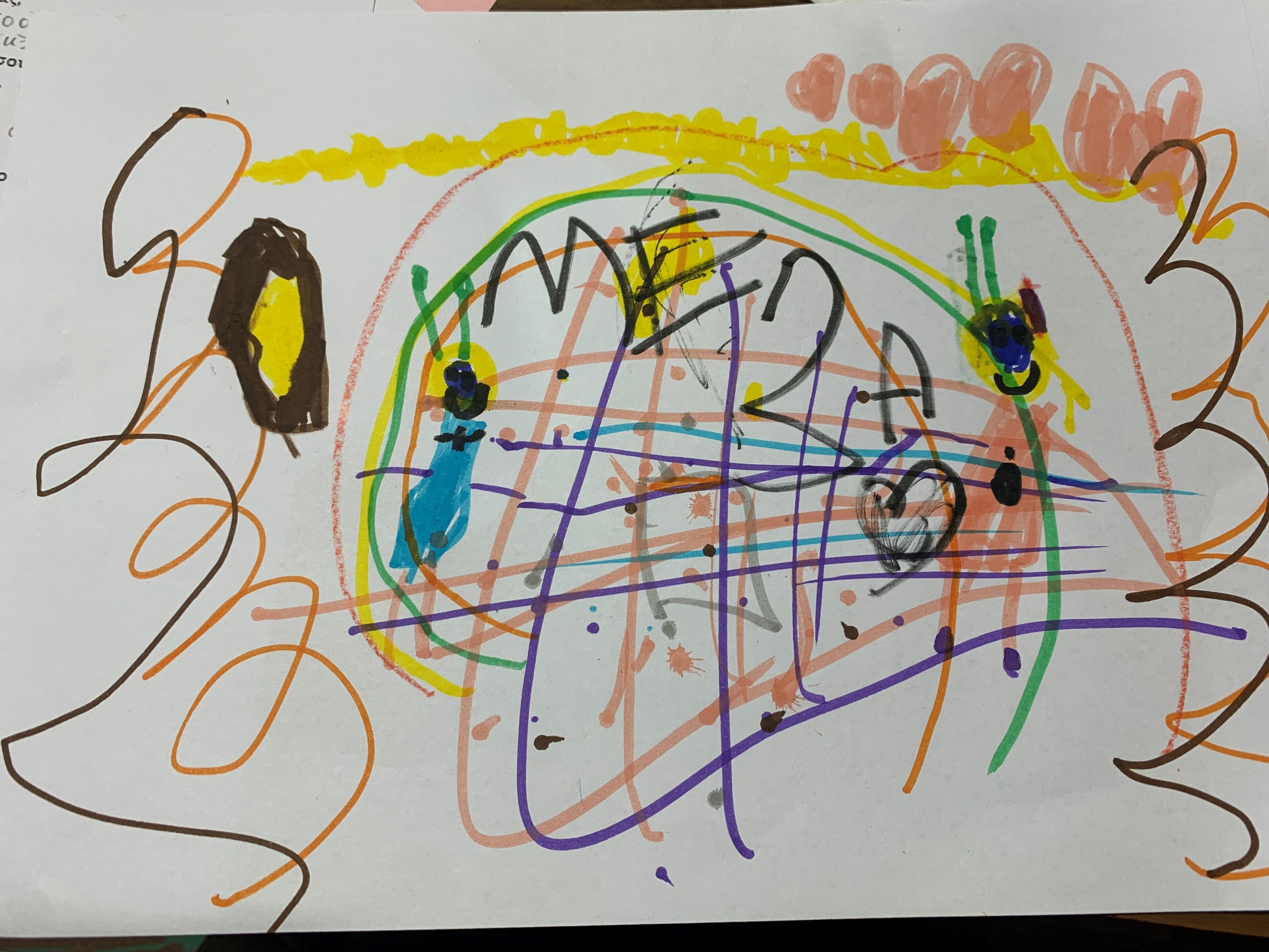 Μεβά Χ.
ο άνεμος
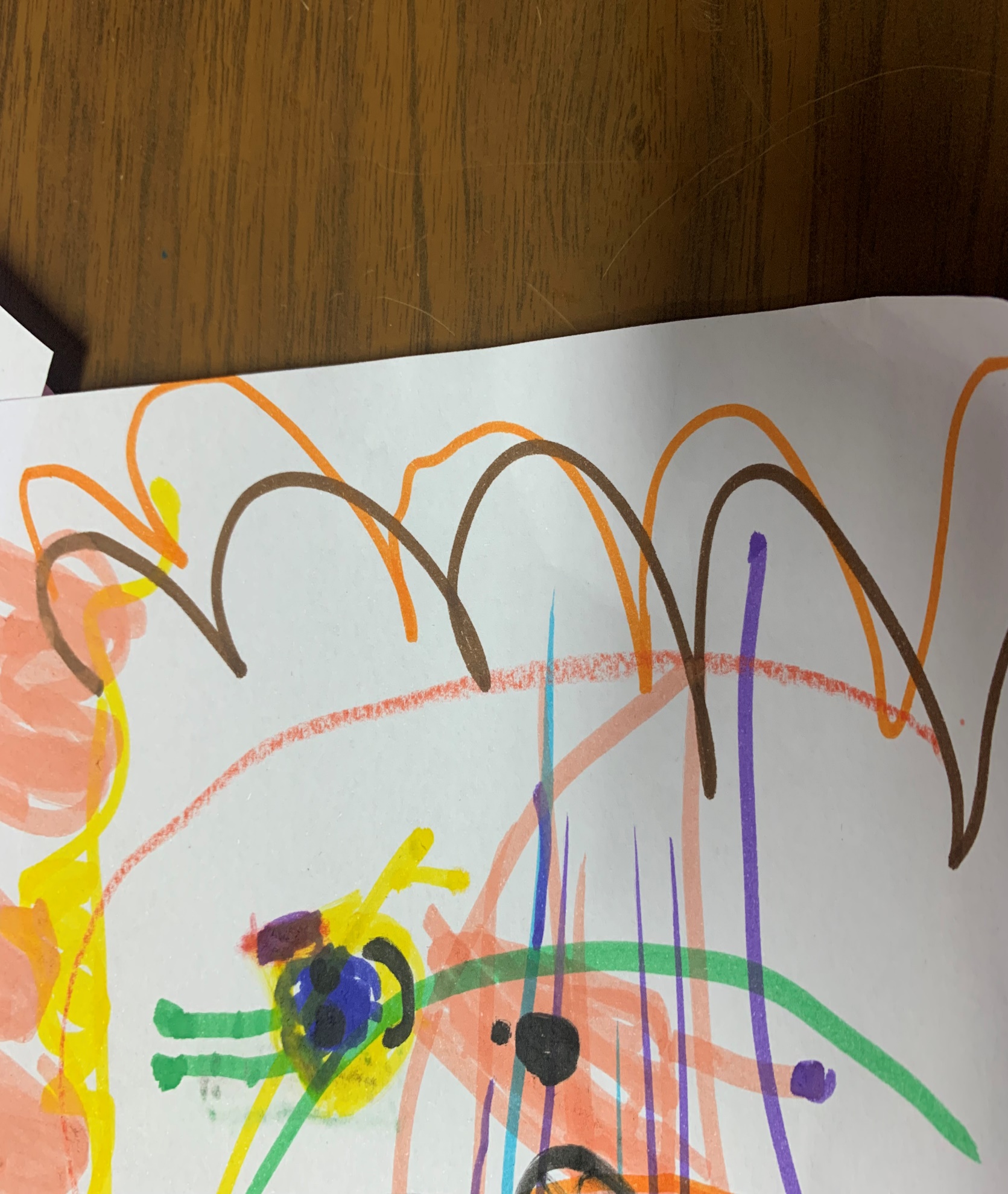 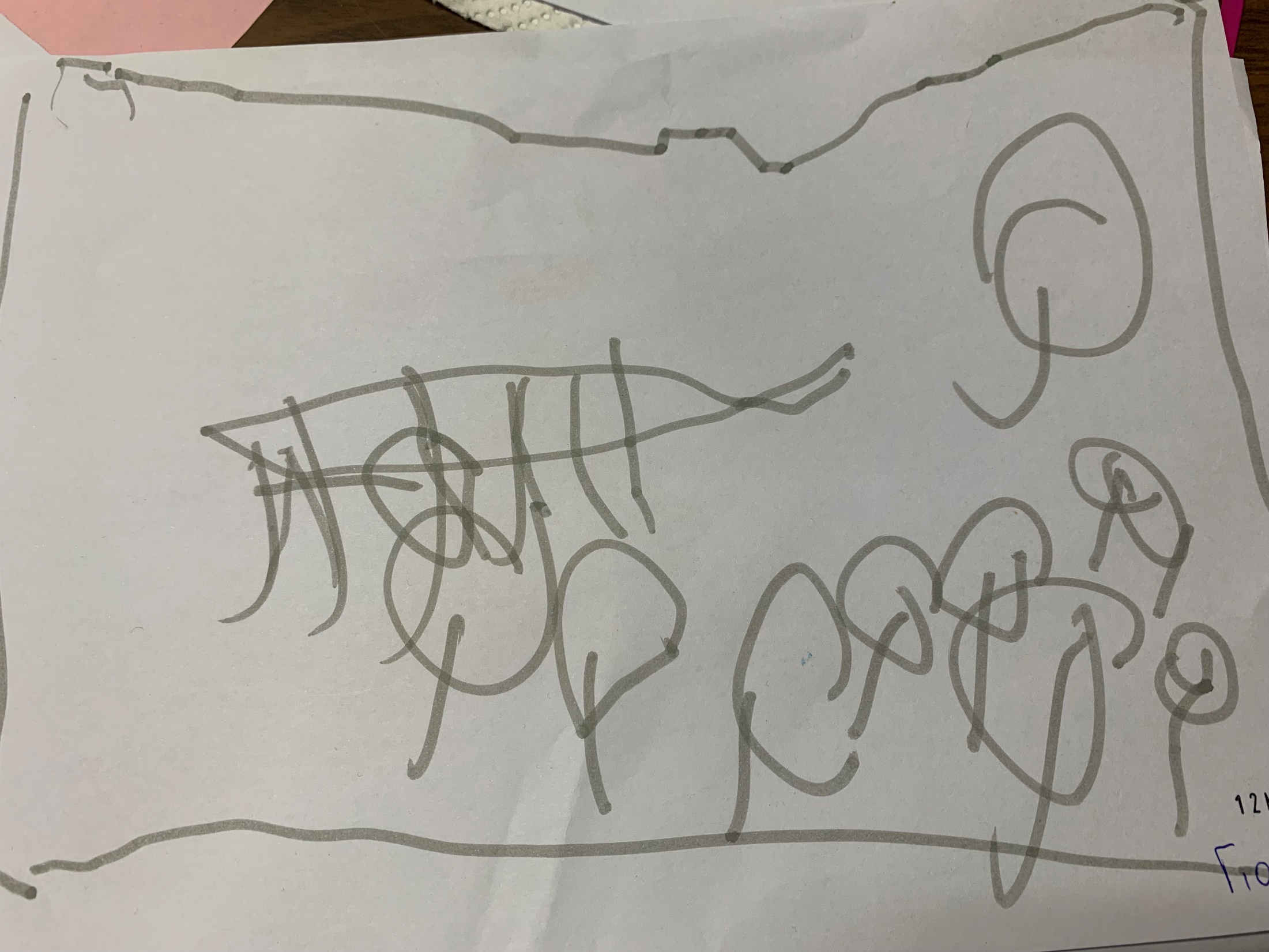 Γιουσούφ Χ.
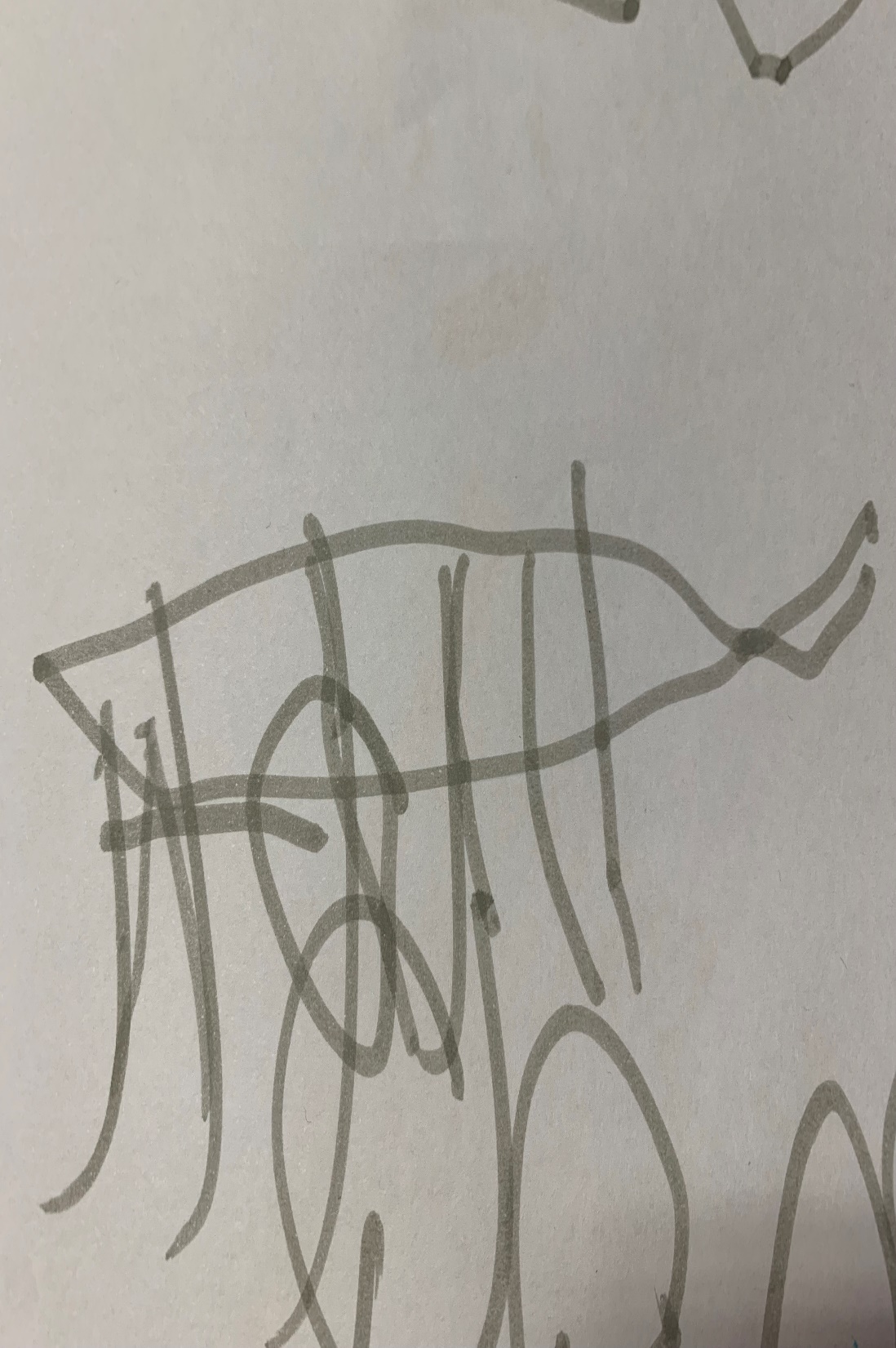 το ψωμί
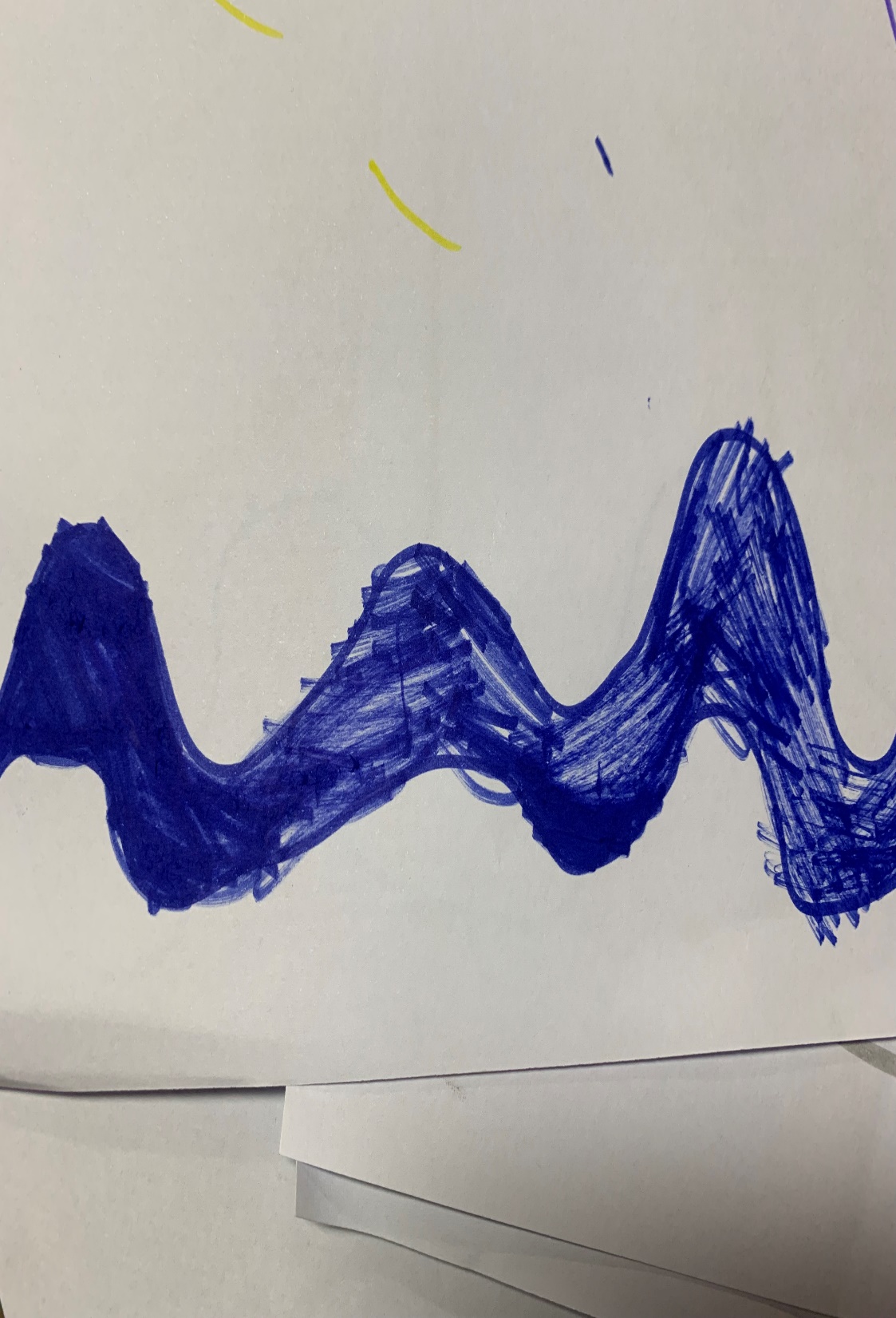 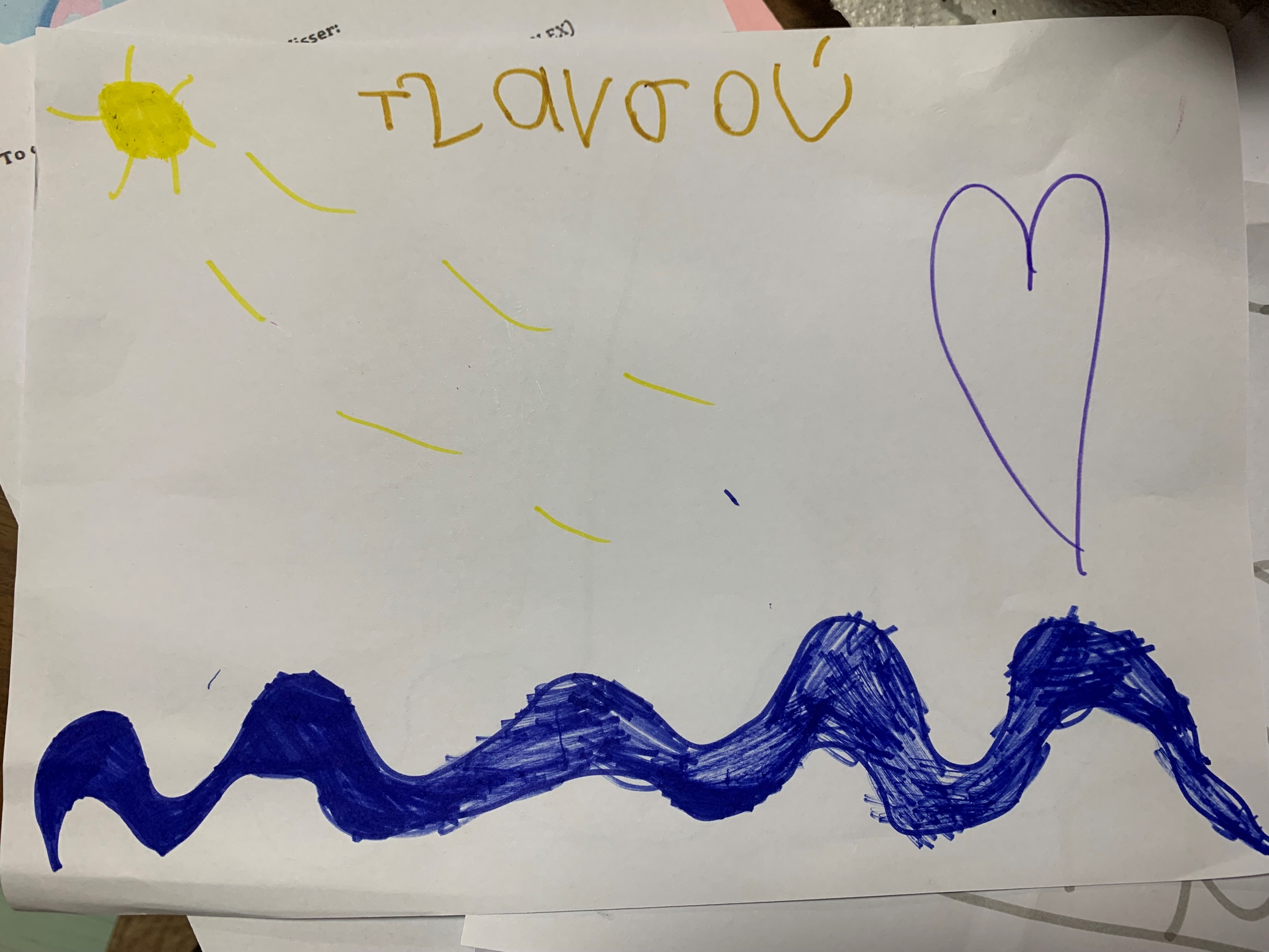 Σ.
η θάλασσα
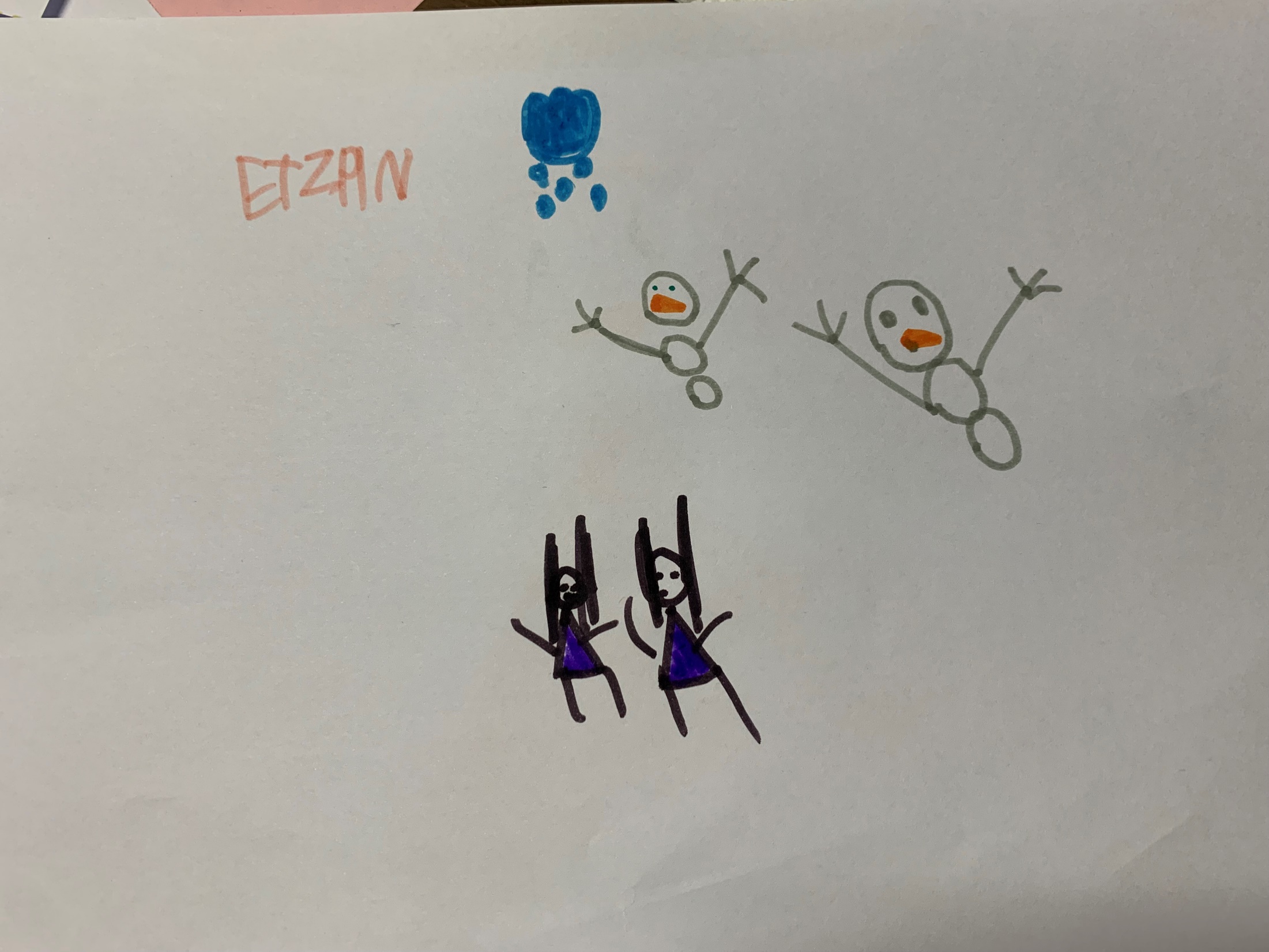 το κρύο
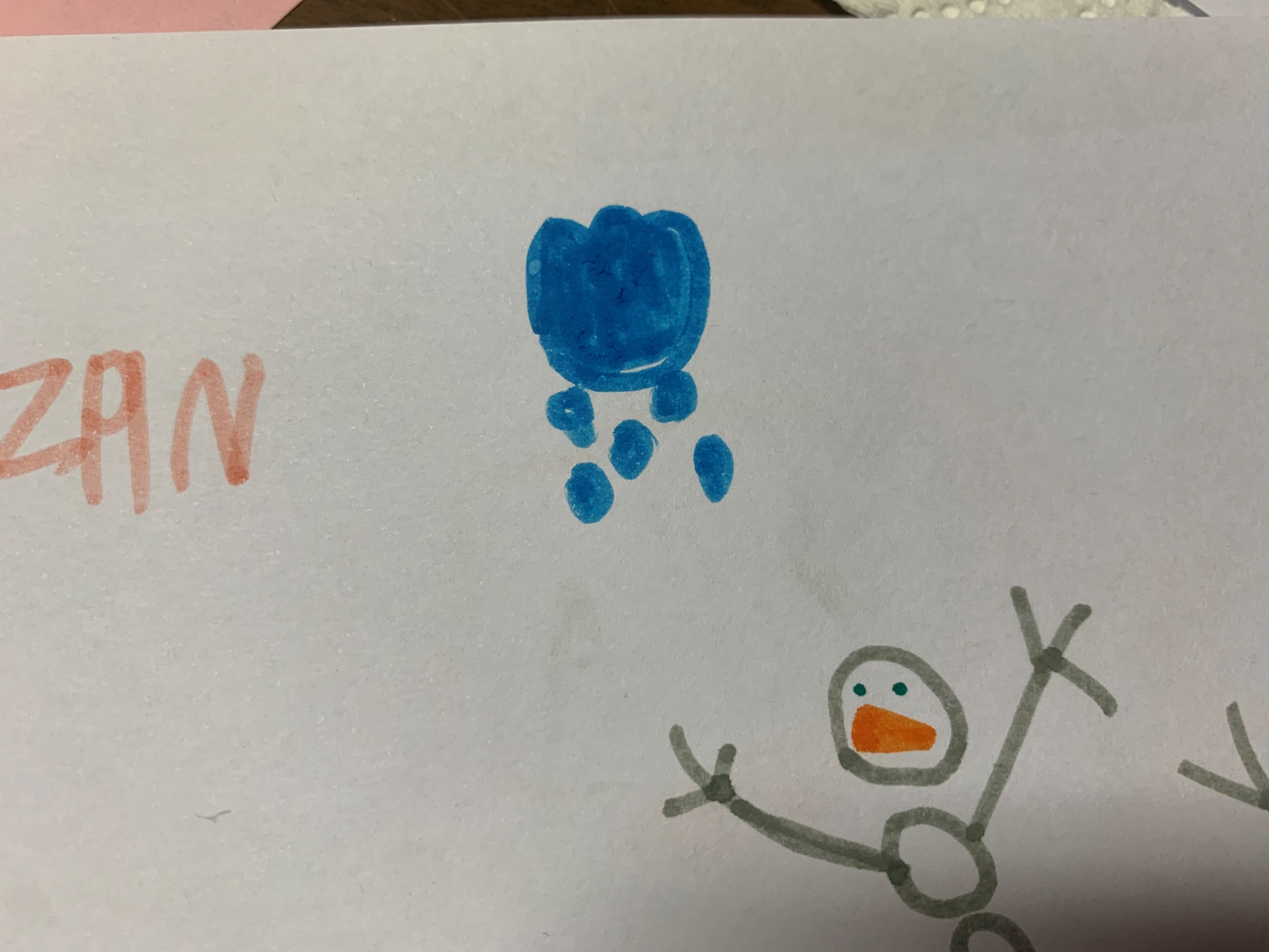 Ετζρίν Μ.
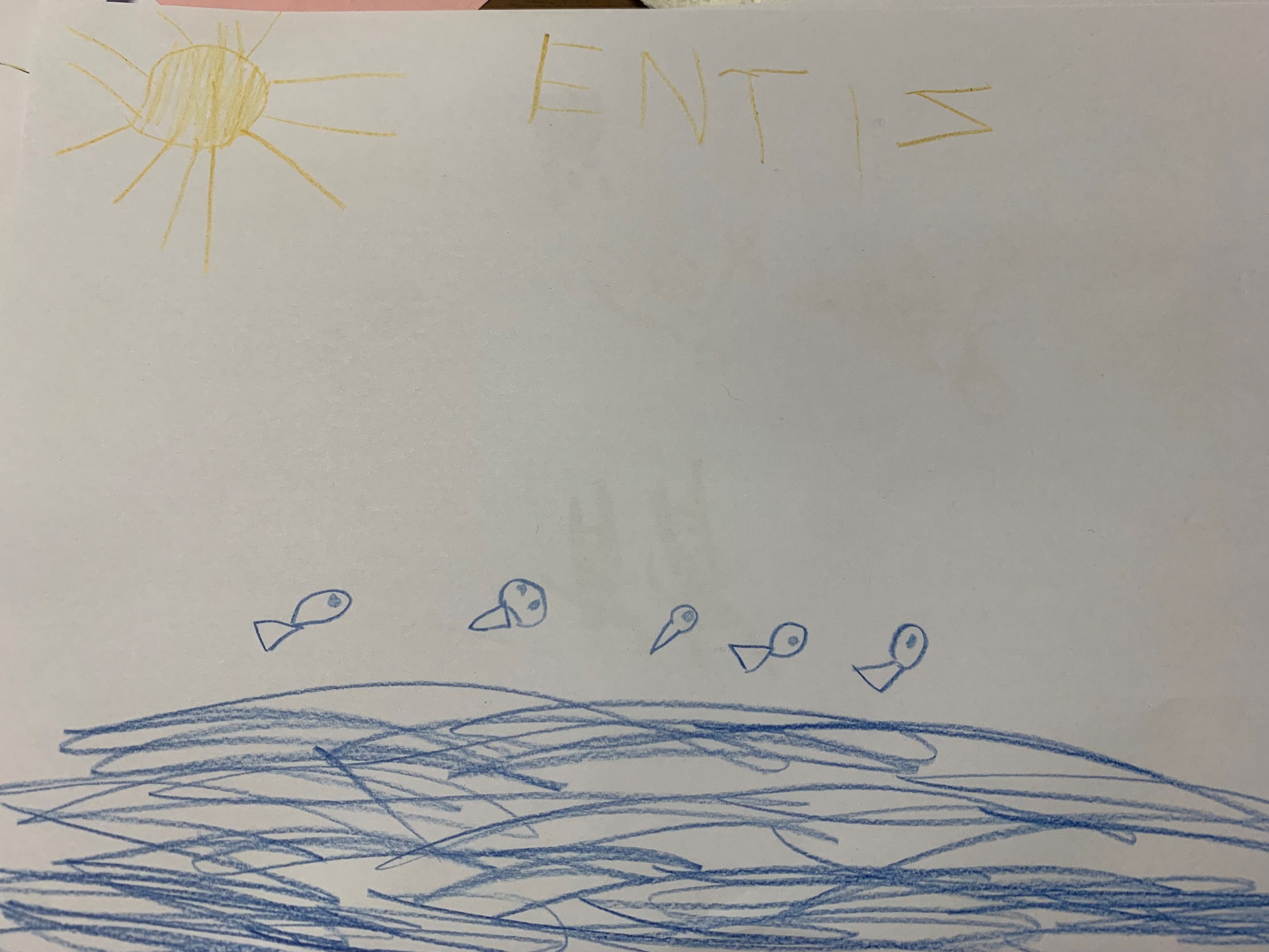 Εντίζ Χ.
τα ψάρια
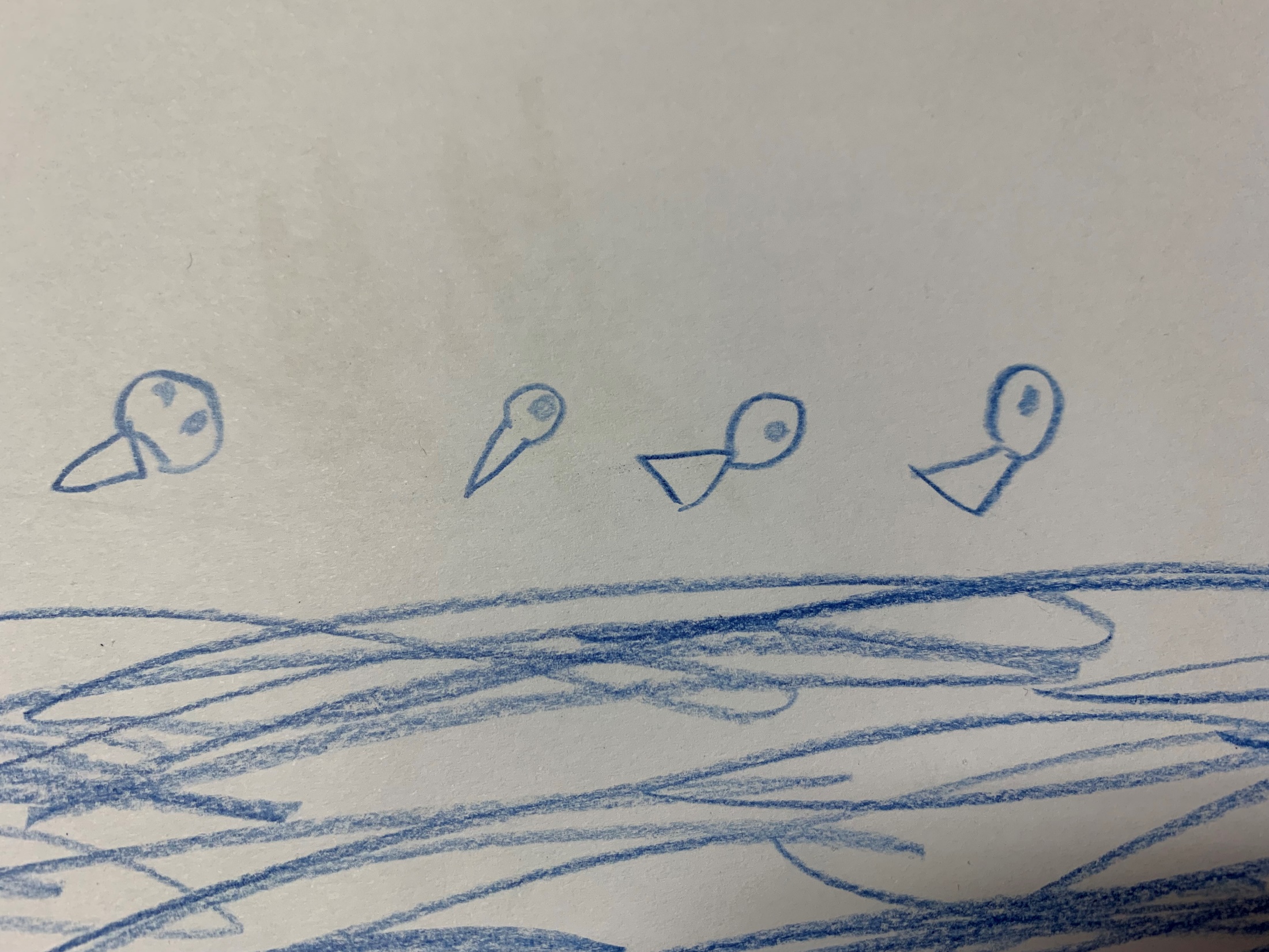 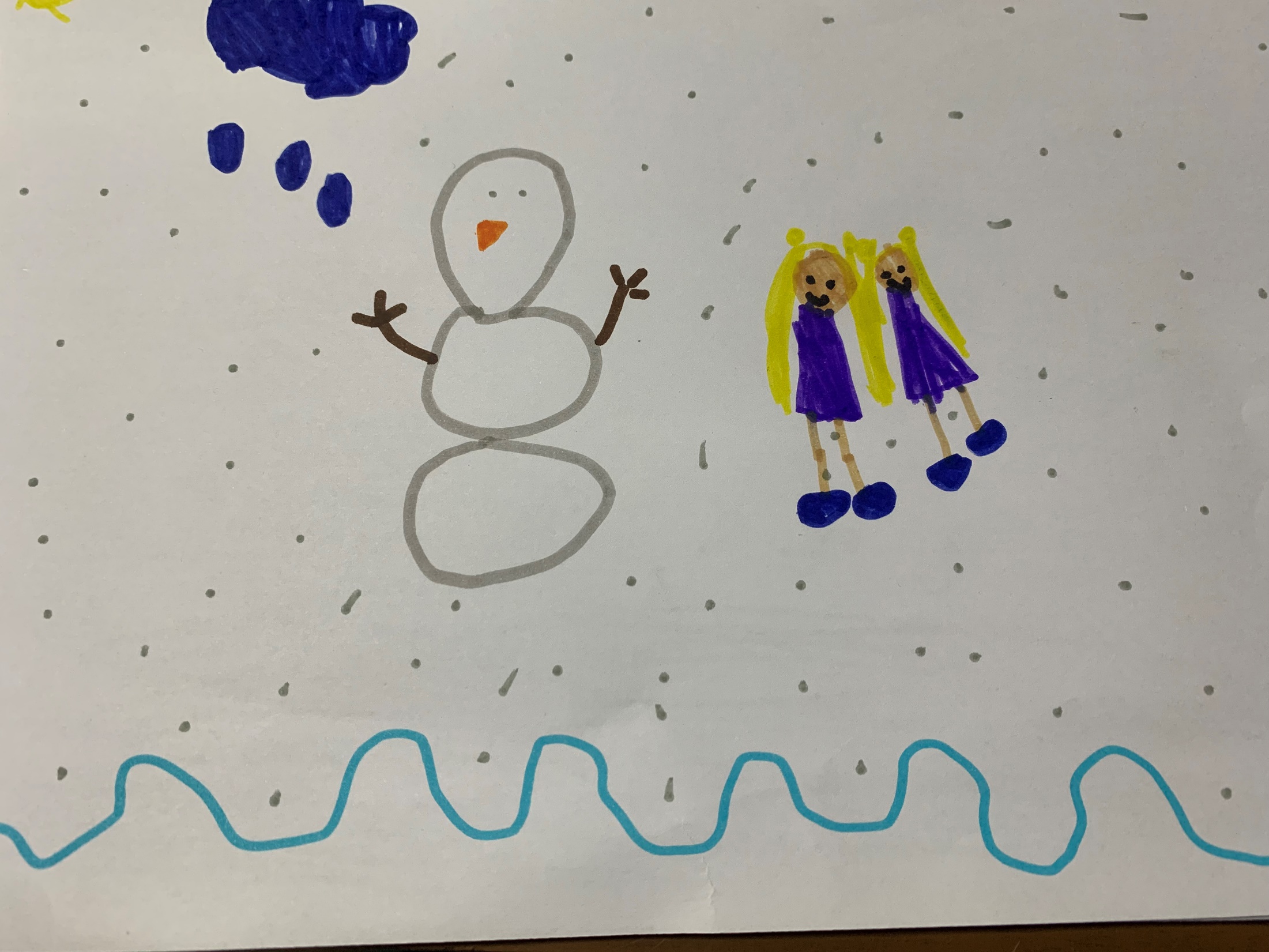 χιονάνθρωπος- κρύο
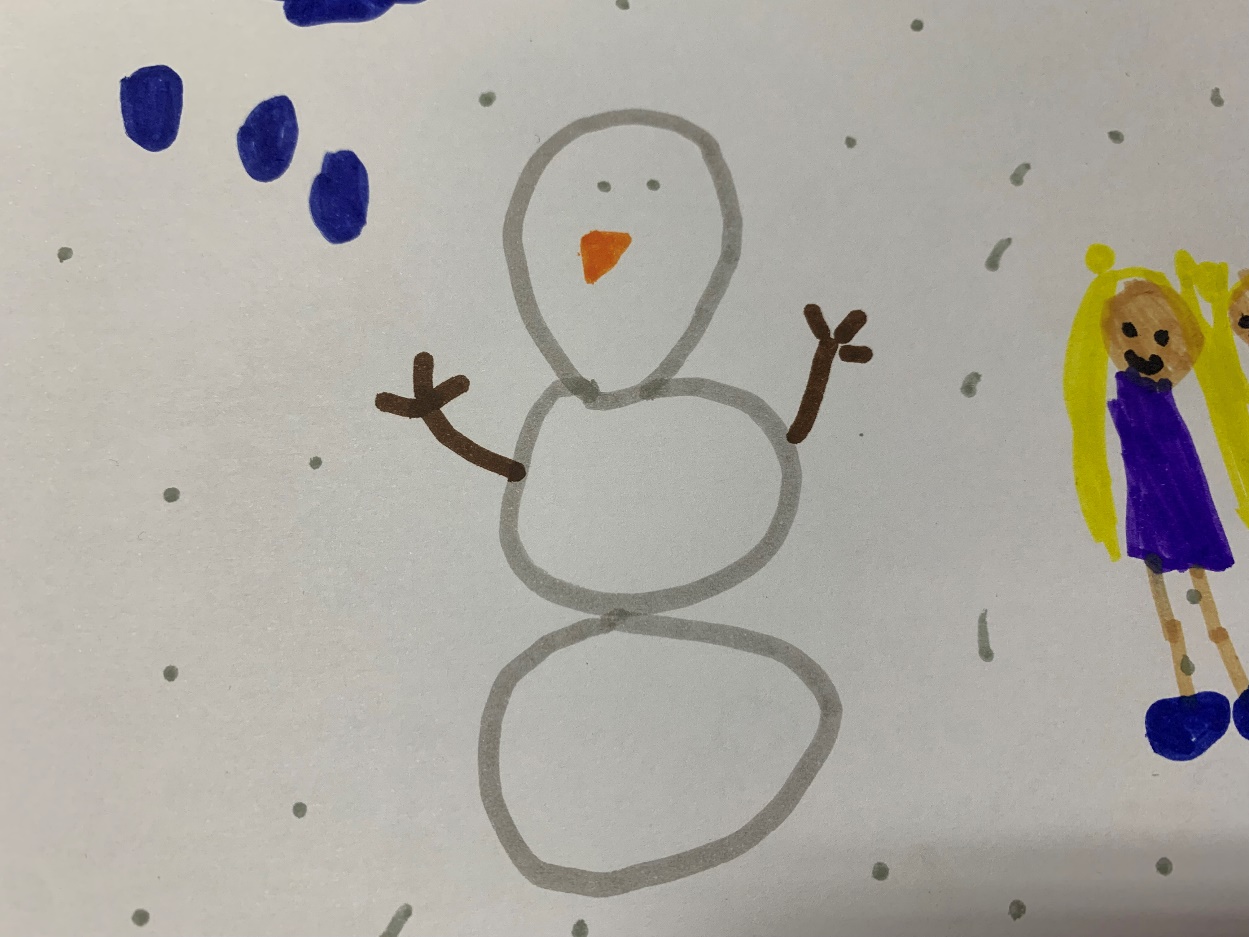 Εϊλούλ Ρ.
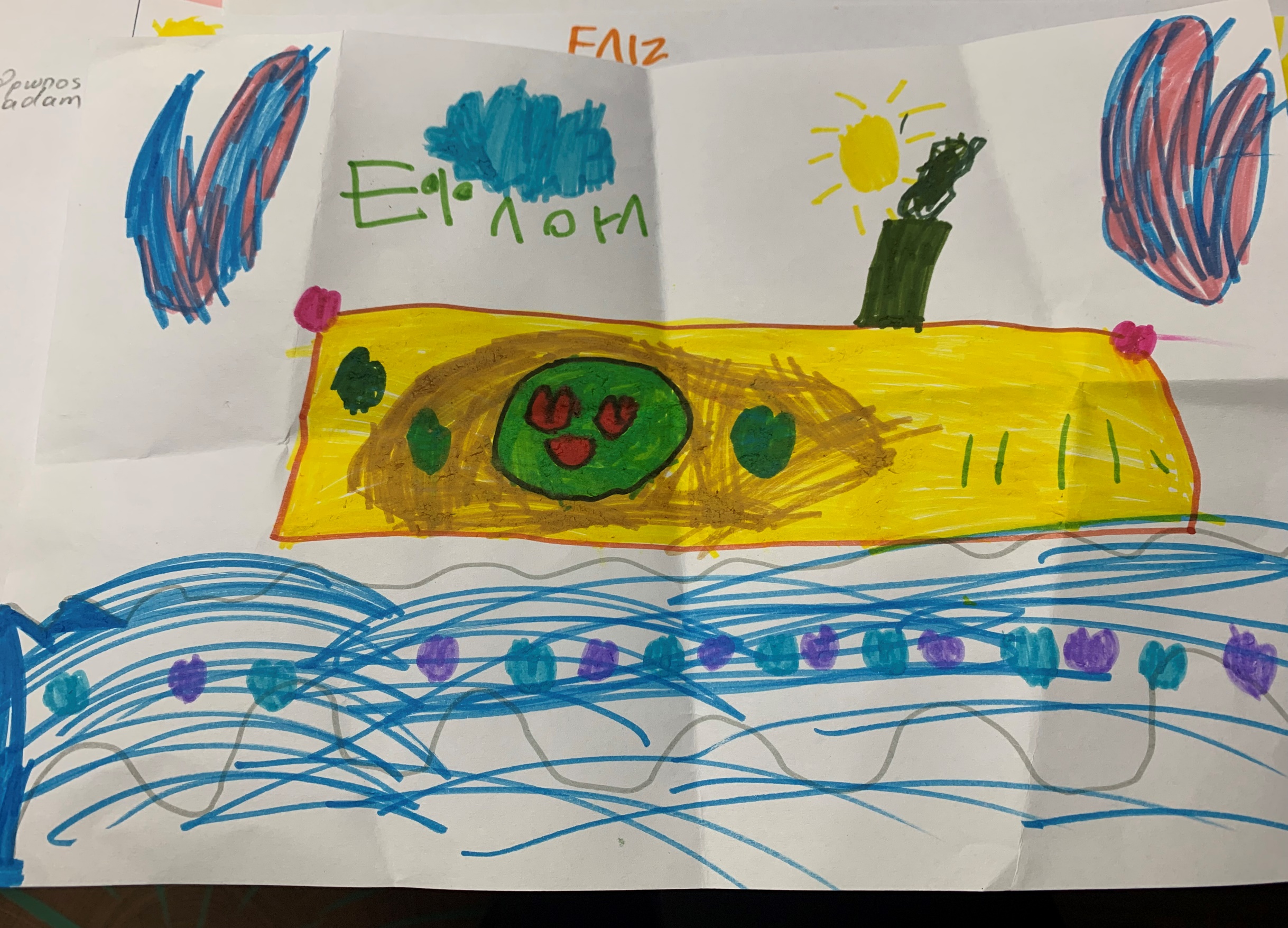 Ρ.
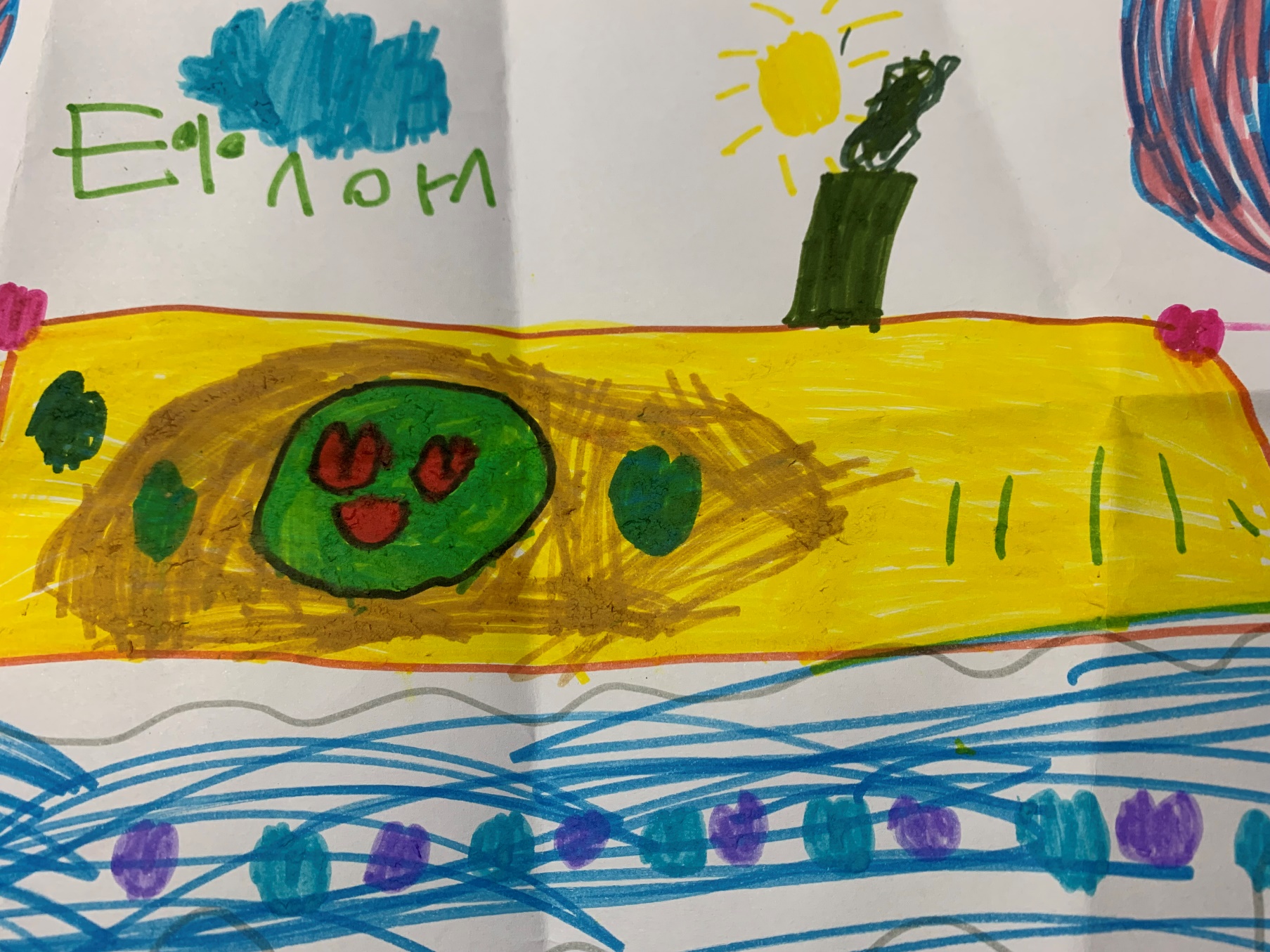 Το καράβι
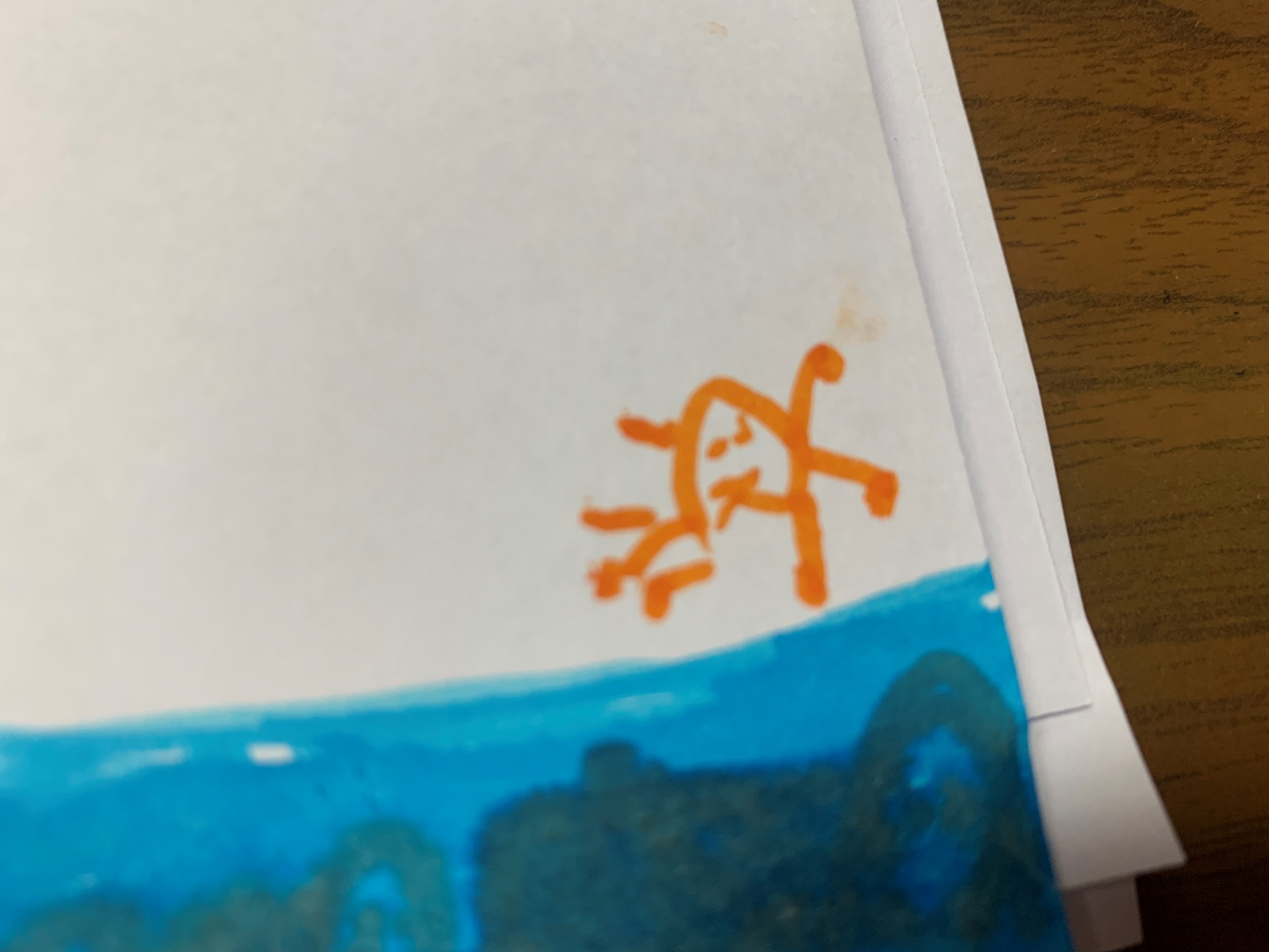 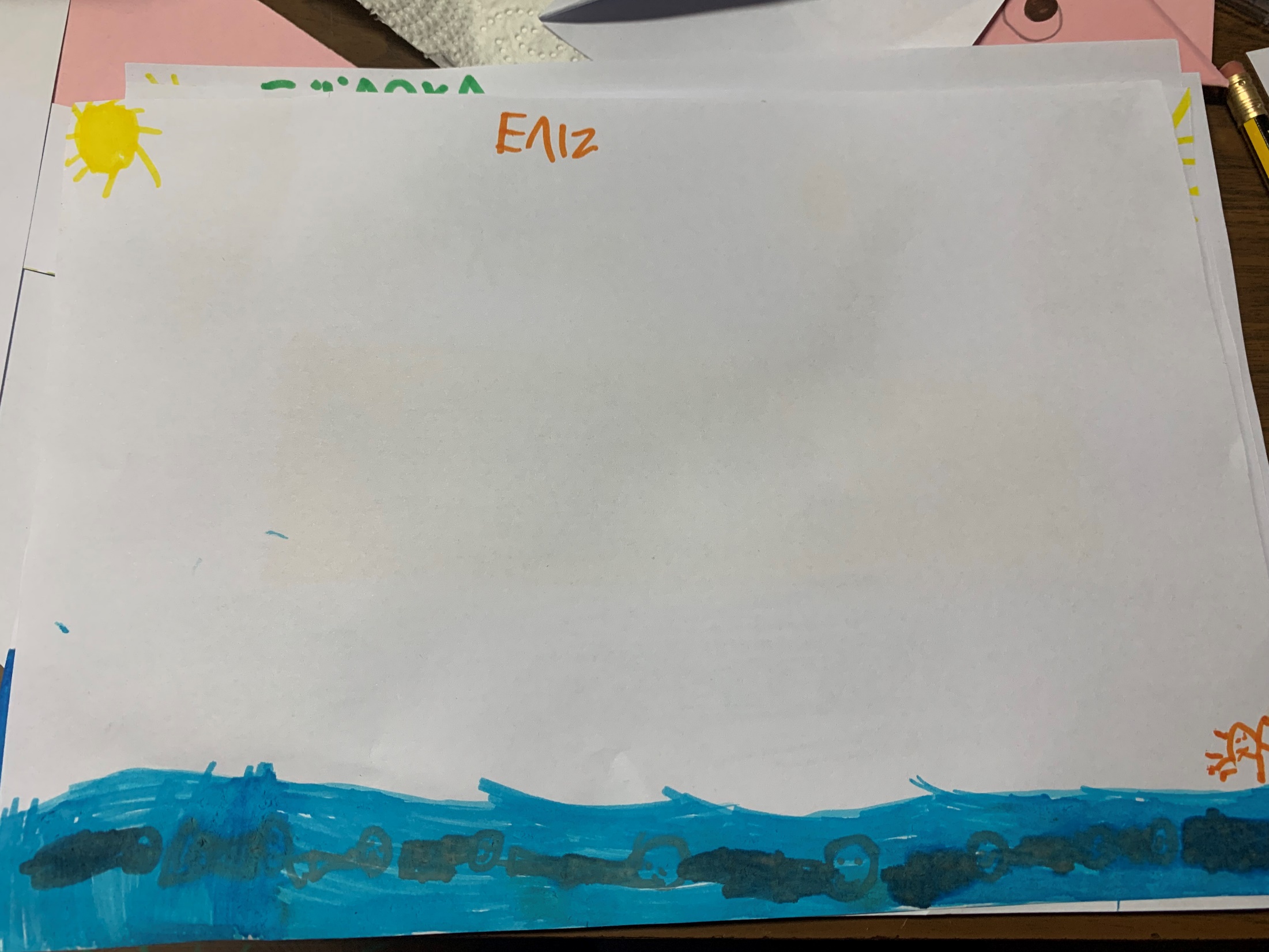 Μ.
ο κάβουρας
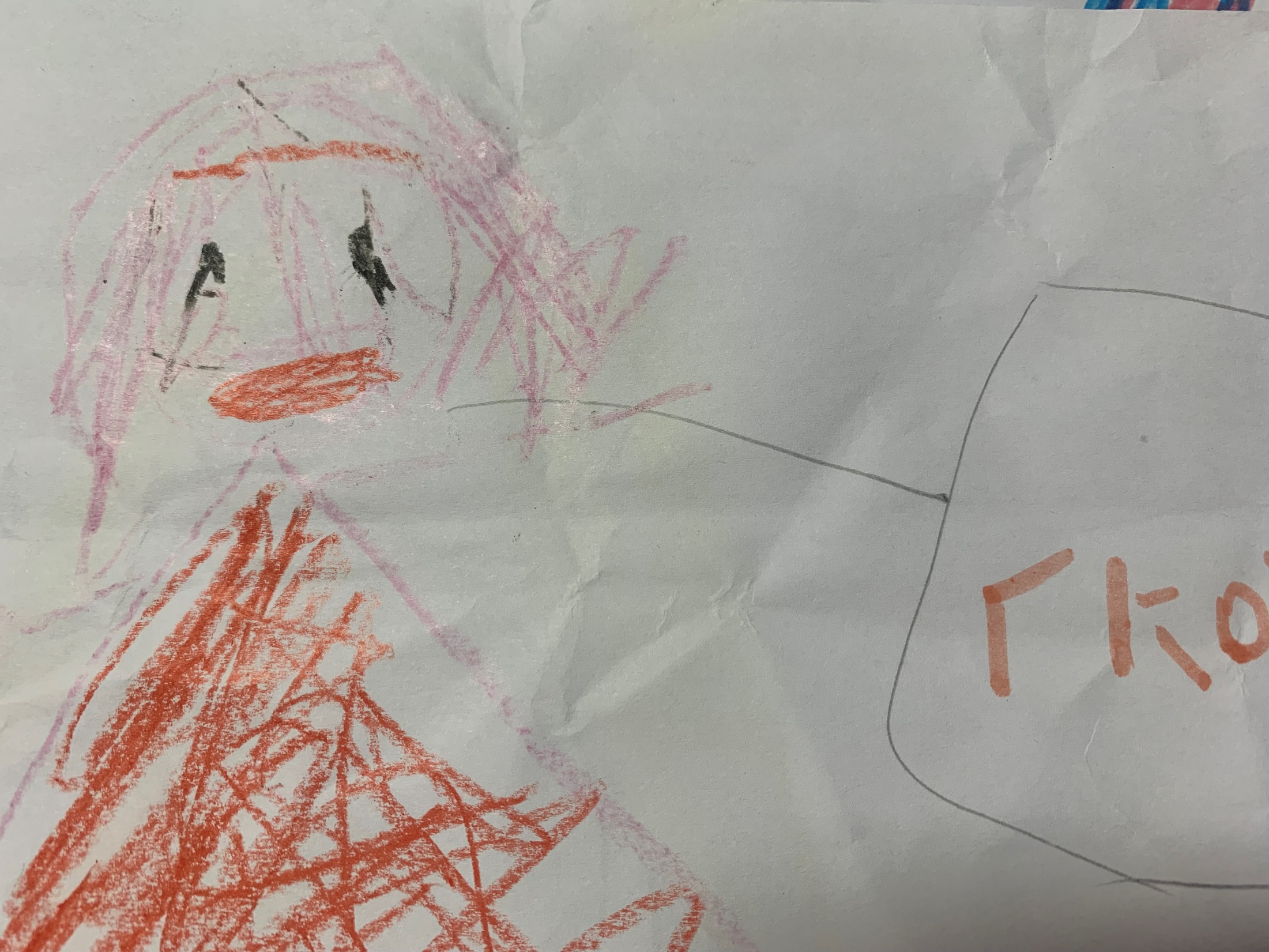 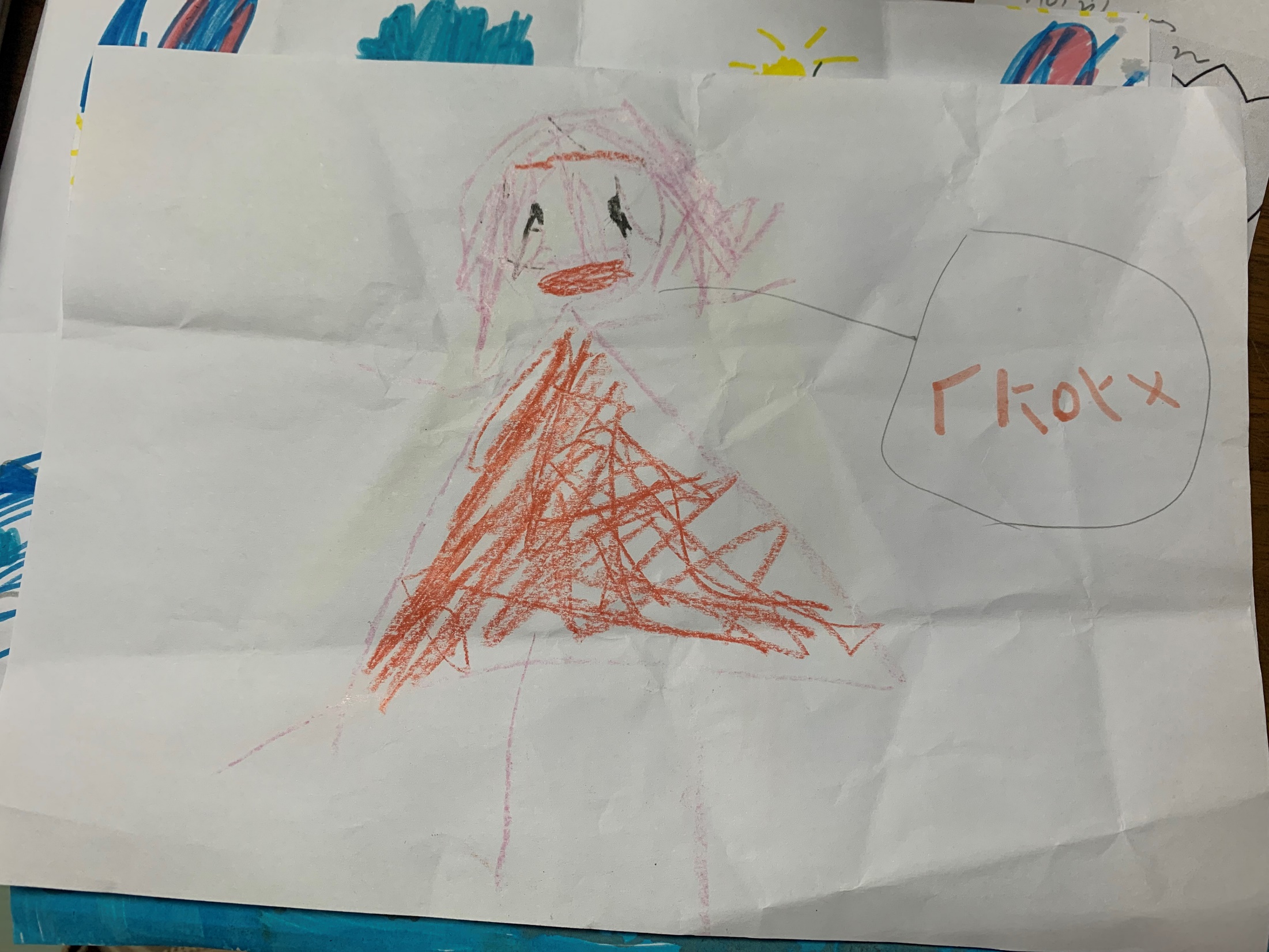 Μπελίζ Σ.
ο βήχας